Двенадцатое октября.Классная работа.Буквосочетания  жи-ши, ча-ща, чу-щу, нч, чн, чк, нщ, щн, рщ
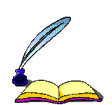 Исправьте ошибку. Запишите слова правильно.
Ежы  
ершы 
щюки 
чяйки 
волчята
Повторим  правило
После щипящих
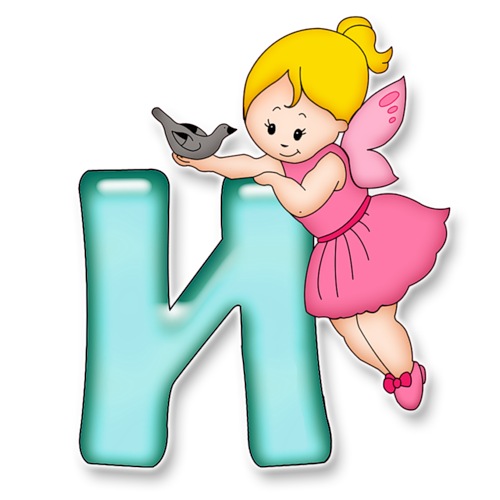 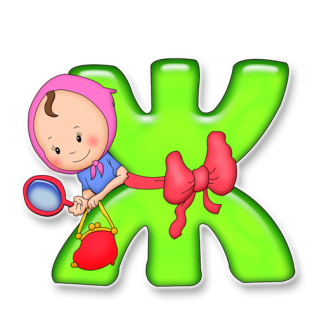 П
И
Ш
У
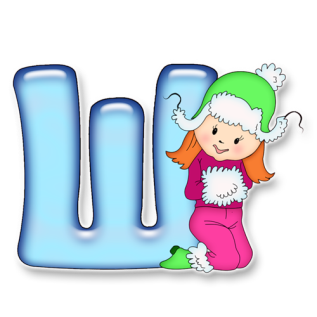 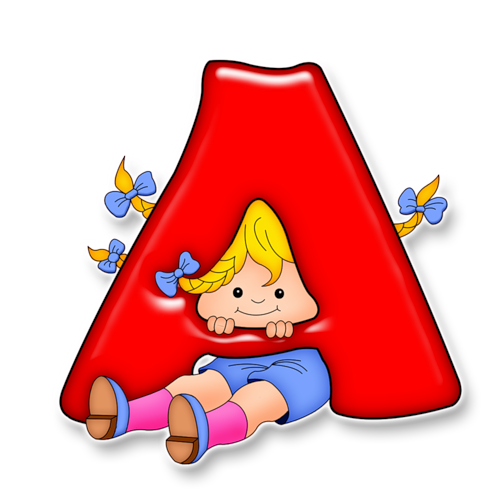 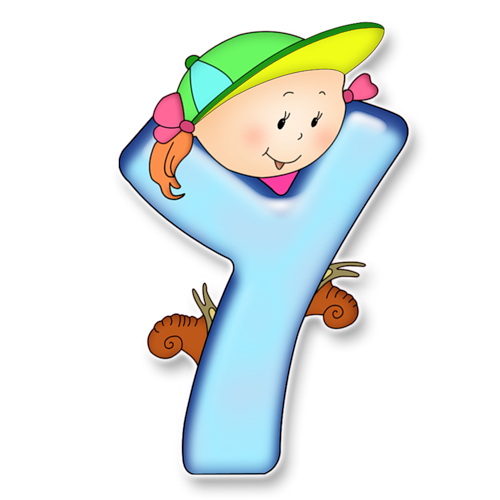 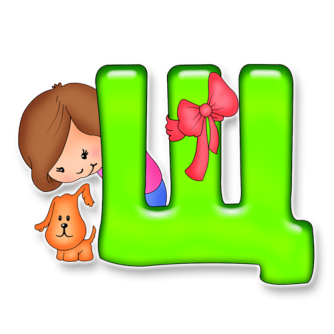 Повторим  правило
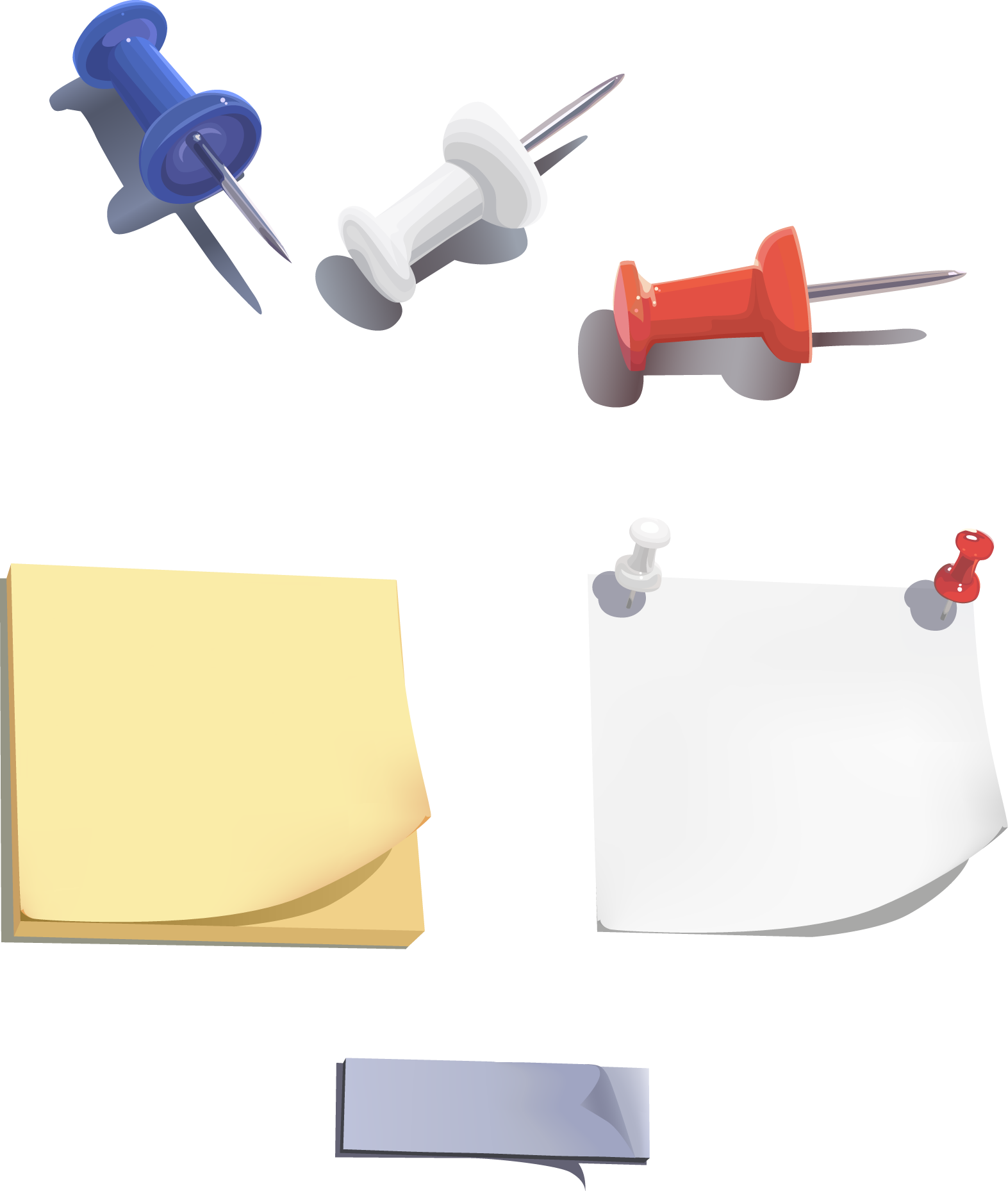 жи-ши 
(ы)
чу-щу 
(ю)
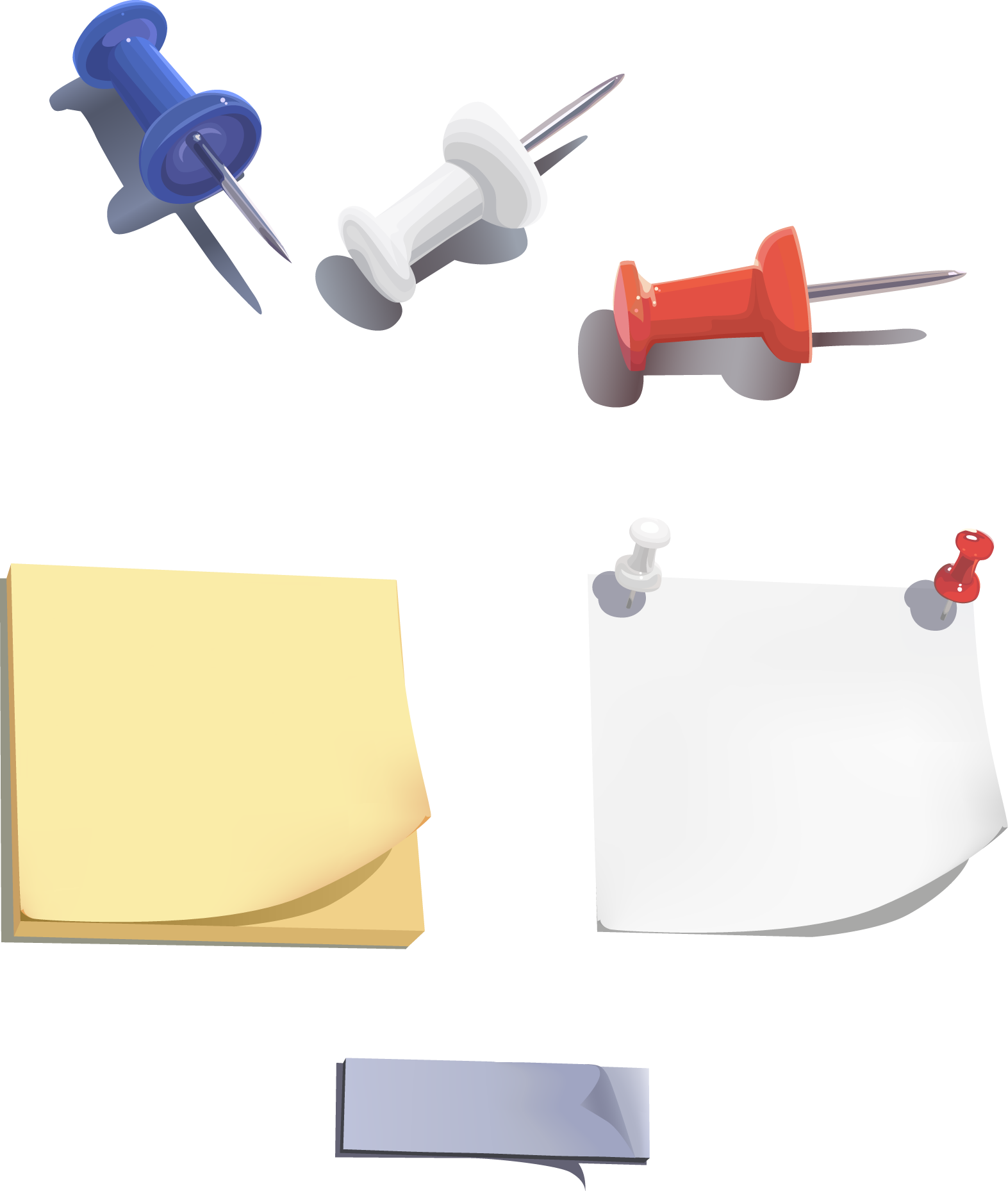 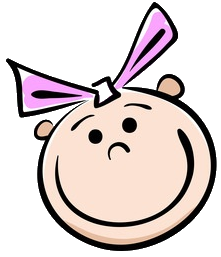 ча-ща 
(я)
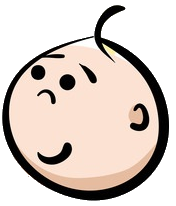 Устно! Вставьте пропущенные буквы (работаем «по цепочке»)
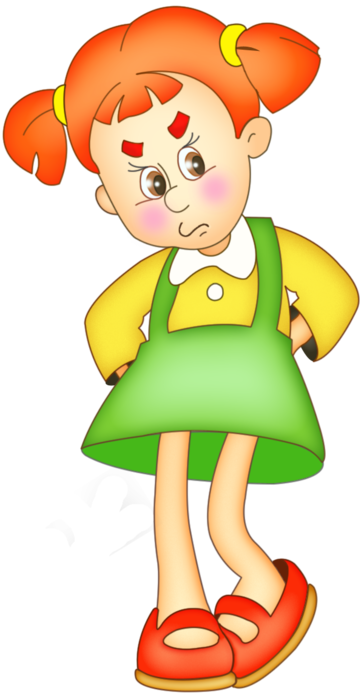 Снеж_нка, ш_рокий, верш_на, площ_дь, ж_дкость, тиш_на, ч_десный, ж_знь, ш_тьё, ч_ща, ч_стушки, ч_ткость, ч_хлый, ош_бка, скуч_ет.
и
и
а
и
и
и
у
и
и
а
а
у
а
и
а
Запомни исключения
Жюри      
                  Брошюра
                                   Парашют
Закончи предложения
Небольшая книжка, листы которой скреплены или сшиты, называется…
брошЮра
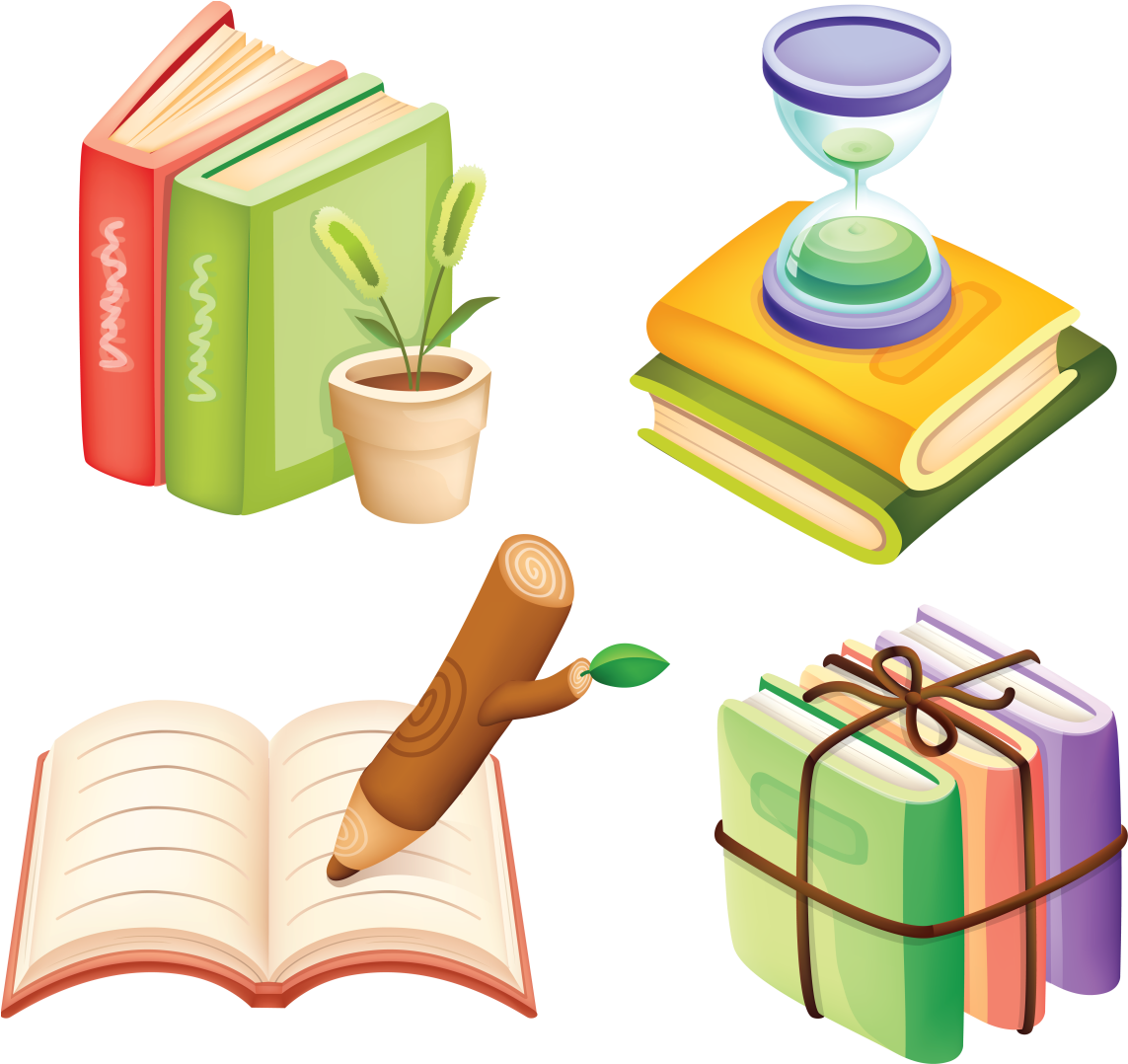 Закончи предложения
Группа специалистов, которые решают вопрос о присуждении награды на конкурсах или выставках, называется
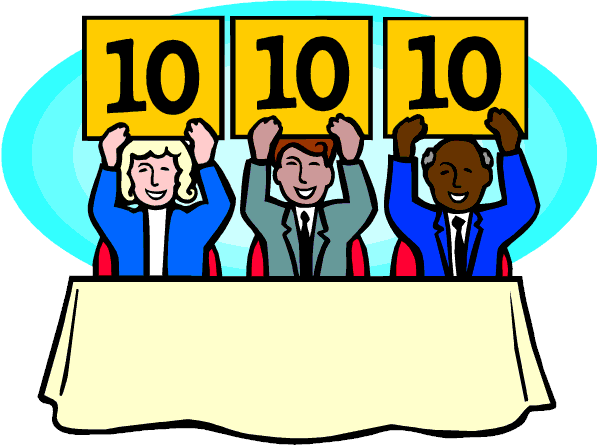 жЮри
Закончи предложения
Тучек нет на горизонте, но раскрылся в небе ЗОНТИК. Через несколько минут опустился
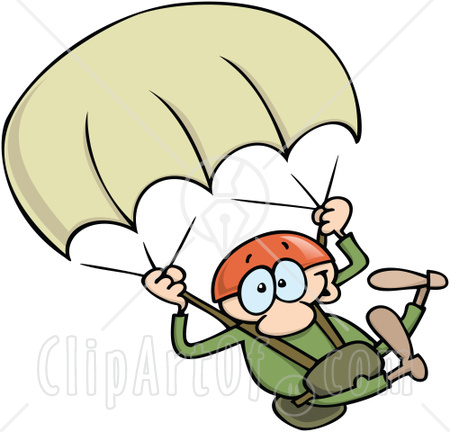 парашЮт
Правописание сочетаний ча-ща, чу-щу, жи-ши надо отличать  от написания слов с безударной гласной в корне слова
В буквенных сочетаниях чн (нч), чк, нщ (щн), рщ
Никогда не пишется Ь
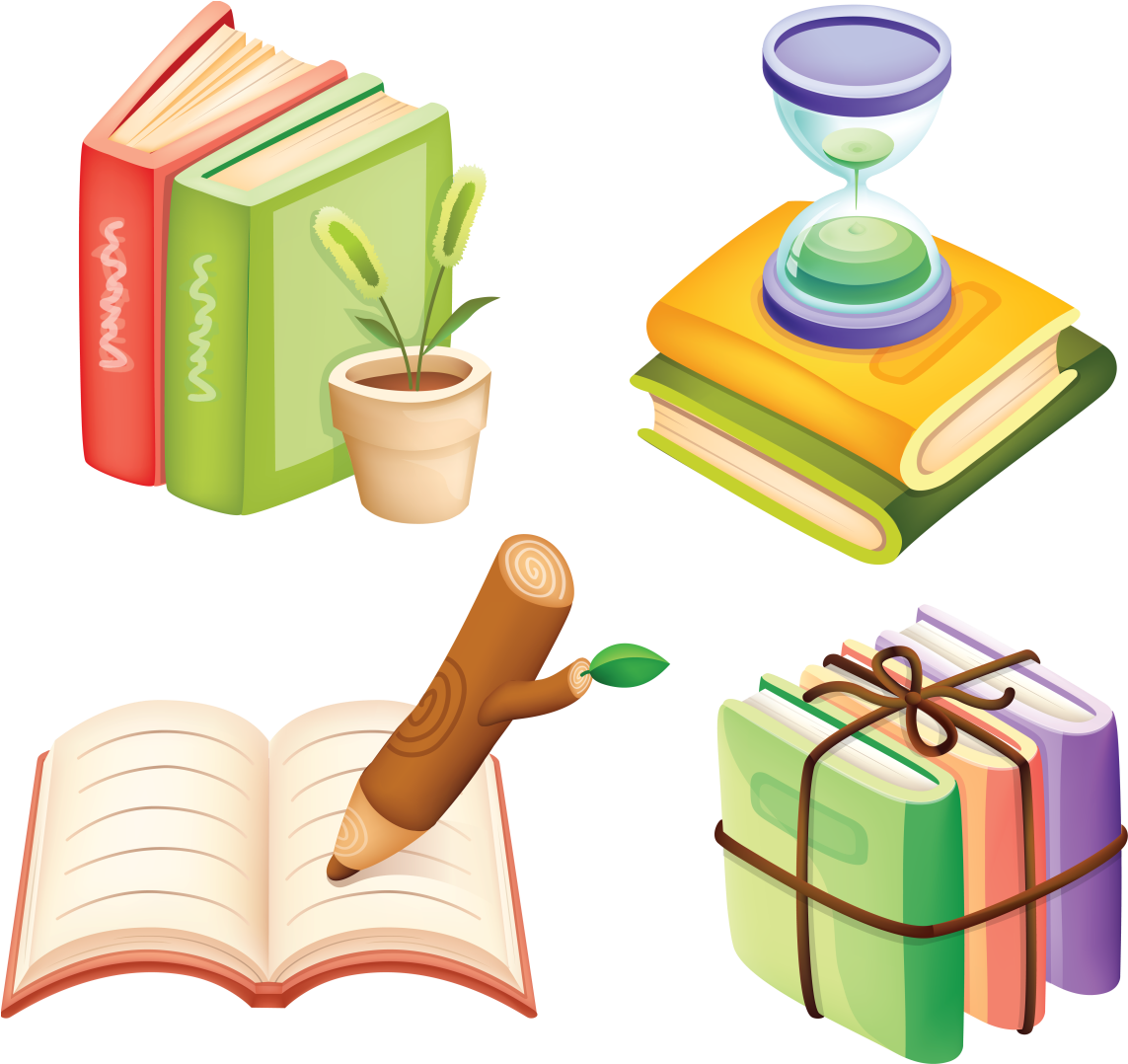 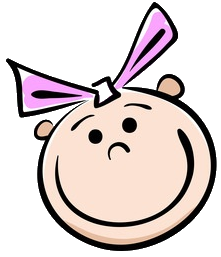 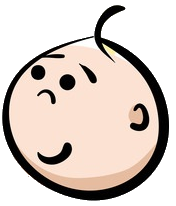 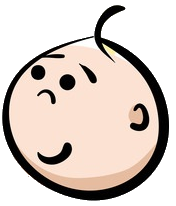 Упр. 74
Конец – 
Птенец – 
Ночь – 
Сварить – 
Камень – 
Няня – 
Мощь –
Собирать –
Запишите поморфемно слова
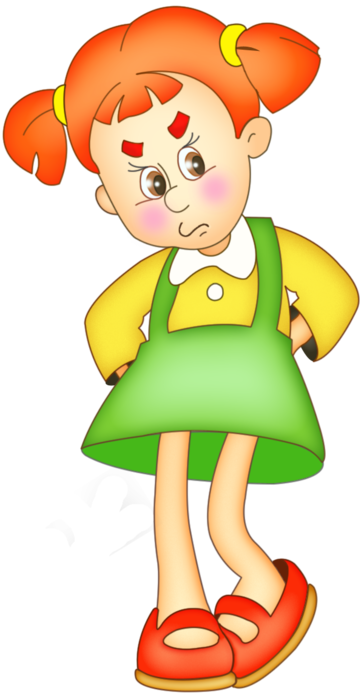 Огнетуш…тель,
ж..вопись,
пейзаж..ст,
раскрош..ть,
неуж..вчивый
К данным словам подберите синонимы с сочетаниями ЧУ, ЧА, ЩА
а
Волшебник – 
	Глушь – 
	Храбрец – 
	Нередко – 
	Грязный – 
	Жалеть –
ч_родей
а
ч_ща
а
смельч_к
а
ч_сто
у
ч_мазый
а
щ_дить
Подведем итог
Мы повторили…..

 Запомнили…..
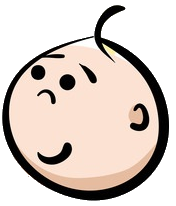 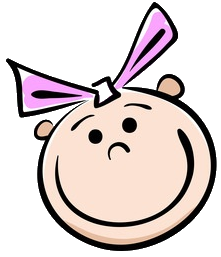 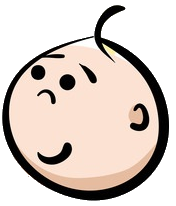 Домашнее задание
1) В ТТ – синие рамки стр. 26, 32
2) Упражнение 72
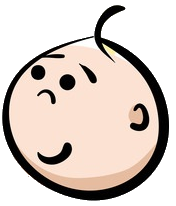 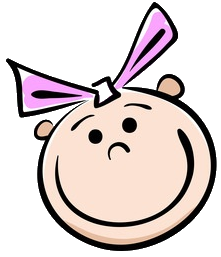 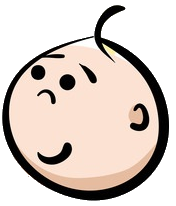